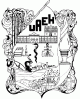 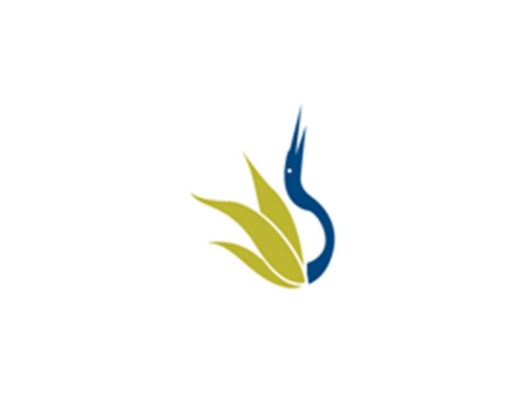 UNIVERSIDAD AUTÓNOMA DEL ESTADO DE HIDALGO
ESCUELA SUPERIOR DE ZIMAPÁN
Licenciatura en contaduría.

Tema: Jornada de trabajo y sus tipos.
Lic. Ma. Del Carmen Ramos Castañon

Enero – Junio 2014
Tema: Jornada de trabajo y sus tipos.

Resumen (Abstract)

La jornada de trabajo es el laboral es el tiempo durante el cual el trabajador está a disposición del patrón para prestar su trabajo, misma que puede ser diurna, nocturna o mixta.
The workday is the labor is the time during which the worker is available to the employer to provide work, it can be day, night or mixed..
Palabras clave: (keywords)
Palabras Claves: Jornada de trabajo, jornada diurna, jornada nocturna y jornada mixta.
Mismas palabras en Ingles: Workday, day shift, night shift and split shift.
Objetivo general: Que el alumno analice los conceptos fundamentales del Derecho Laboral, explique los principios y normas que vinculan las relaciones entre empresarios y trabajadores y de éstos con el Estado; así mismo identifique los derechos y obligaciones derivadas de las relaciones laborales para determinar el cálculo de prestaciones de estas.
Nombre de la unidad:

UNIDAD III: Condiciones de trabajo. 


Objetivo de la unidad: Que el alumno identifique la requisitos mínimos que en toda relación de trabajo se deben prever;  los diferentes tipos de jornadas establecidas en la Ley Federal del Trabajo; Conociendo los tipos de salario determine y calcule el monto de las prestaciones  económicas a que  tiene derecho el trabajador
Tema: Jornada de trabajo y sus tipos.


Introducción: La presentación va dirigida a aquellos interesados en el estudio de los derechos de los trabajadores, principalmente en lo que respecta a la jornada de trabajo, en que consiste y cuales son los tipos de jornadas que la ley federal de trabajo contempla, así como su duración.
Concepto de jornada de trabajo:

La ley federal del trabajo define a la jornada de trabajo como  el tiempo durante el cual el trabajador está a disposición del patrón para prestar su trabajo.

El trabajador y el patrón fijarán la duración de la jornada de trabajo, sin que pueda exceder los máximos legales.
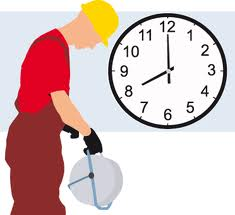 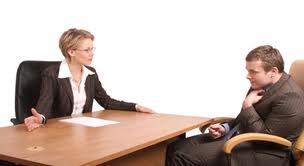 Tipos de jornada de trabajo:
Tipos de jornada de trabajo:
Duración máxima de la jornada de trabajo:
Ocho horas.
Siete horas.
Siete horas y media.
Casos en que la jornada de trabajo puede prolongarse y forma de pago:
En los casos de siniestro o riesgo inminente en que peligre la vida del trabajador, de sus compañeros o del patrón, o la existencia misma de la empresa.
se retribuirán con una cantidad igual a la que corresponda a cada una de las horas de la jornada.
se pagarán con un ciento por ciento más del salario que corresponda a las horas de la jornada.
Por circunstancias extraordinarias, sin exceder nunca de tres horas diarias ni de tres veces en una semana.
Si excede de nueve horas a la semana, obliga al patrón a pagar al trabajador con un doscientos por ciento más del salario que corresponda alas horas de la jornada
Descanso durante jornada de trabajo continua.
Durante la jornada continua el trabajador tiene derecho a media hora de descanso
Bibliografía del tema:
De Buen, N. (2005). Derecho del trabajo. México: Porrúa.

UNIÓN, C. D. (05 de febrero de 1917). Constitución Política de los Estados Unidos Mexicanos. Recuperado el 22 de Marzo de 2014, de http://www.diputados.gob.mx/LeyesBiblio/pdf/1.pdf

UNIÓN, C. D. (primero de Abril de 1970). Ley Federal del trabajo. Recuperado el 22 de Marzo de 2014, de 1º de abril de 1970: http://www.diputados.gob.mx/LeyesBiblio/pdf/125.pdf